Residual Lung Volume and Left Ventricular Mass
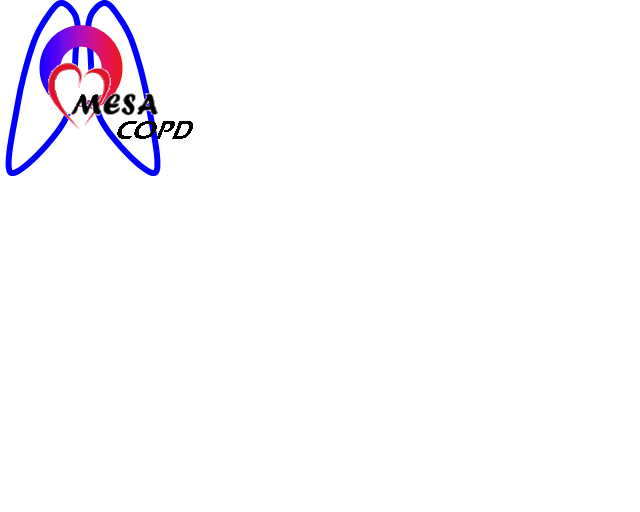 Benjamin Smith MD MS
Columbia University Medical Center
USA

September 13 2012
Background
Left ventricular (LV) mass predicts incident cardiovascular events

Per 10% increase in LV mass there is:
14% greater risk of all-cause mortality
18% greater risk of cardiovascular death
40% greater risk of incident heart failure
Levy D, et al. N Engl J Med 1990;322:1561-6.
Haider, et al. J Am Coll Cardiol 1998;32:1454-9.
Bluemke DA, et al. J Am Coll Cardiol 2008;52:2148-55.
Background
LV mass is determined by LV wall stress
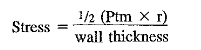 LV wall stress∝ LV transmural pressure
Poutside
Pinside
Fessler and Permutt. The Thorax Part B 1995.
Background
Cardiovascular disease and COPD co-exist
COPD may increase LV wall stress
AIRFLOW OBSTRUCTION
HYPERINFLATION
MORE NEGATIVE INSPIRATORY PLEURAL PRESSURE
↑ LV TRANSMURAL PRESSURE
↑ WALLSTRESS
↑LV MASS
Background
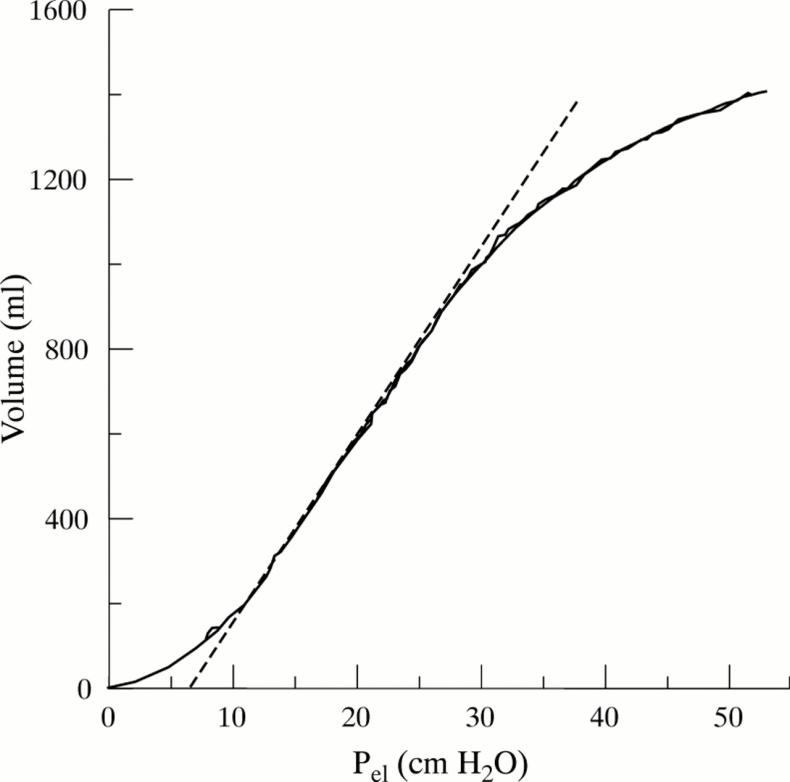 ∆P
Hyperinflation
∆P
Lung Volume (mL)
Normal lung volume
- Pleural Pressure (cm H2O)
Potter WA, et al. J Clin Invest 1971;50:910-9.
O'Connell JM, Campbell AH. Thorax 1976;31:669-77.
Montes de Oca M, et al. Am J Respir Crit Care Med 1996;154:1284-9.
Background
Inspiratory pleural pressures alter juxtacardiac pressures
Mueller Maneuver
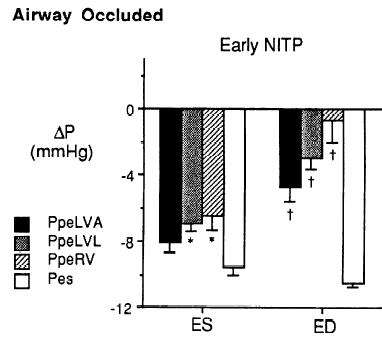 Anterior LV
Lateral LV
Right Ventricle
Pesophageal
Takata M, et al. J Appl Physiol 1990;68:1640-50
Hypothesis
Hyperinflation, as measured by residual lung volume, is associated with greater LV mass, independent of blood pressure, body size and other traditional cardiac risk factors
Methods
MESA COPD Study at Columbia University
Inclusion: 50-79 yrs, ≥ 10 pack-years
Exclusion: clinical cardiovascular disease, cancer, other chronic lung disease, >300lbs
Participants recruited from a population-based cohort study (Emphysema and Cancer Action Project)
Additional participants with COPD were recruited from the outpatient community
Methods
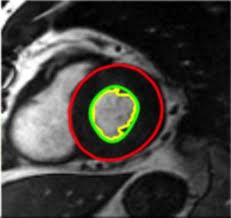 Outcome variable
Primary: LV mass quantified by cardiac MR
Secondary: LV mass to LV end-diastolic volume ratio

Exposure variable
Residual lung volume
Methods
Co-variates
Model 1
Age, gender, race-ethnicity, level of education attained
Height, weight, body-size indexing term specific to LV mass†
CT emphysema (% lung volume <-950HU) and post-bronchodilator FEV1

Model 2
Model 1 co-variates +
Smoking status (by serum cotinine), pack-years
Systolic BP (resting, seated, measured 3 times), hypertension
Cholesterol level, lipid lowering med use
Fasting glucose and diabetes status
†: (height0.561*weight0.608) Brumback LC et al. Int J Cardiovasc Imaging 2010;26:459-68.
Methods
Analysis:
Multiple linear regression
Participants were weighted by the inverse ratio of sample prevalence to source study prevalence of COPD
Anthropometrics
* Plus-minus values are means ± standard deviation.
Risk factors
* Plus-minus values are means ± standard deviation.
Cardiopulmonary measures
* Plus-minus values are means ± standard deviation.
Primary hypothesis
* Model 1 adjusted for age, gender, race or ethnic group, height, weight, body-size indexing term, education level, percent emphysema-950 HU and FEV1.  Model 2 additionally adjusted for smoking status, pack-years, systolic blood pressure, hypertension, fasting plasma glucose level, diabetes, total cholesterol level and lipid lowering medication use.
Primary hypothesis
* Model 1 adjusted for age, gender, race or ethnic group, height, weight, body-size indexing term, education level, percent emphysema-950 HU and FEV1.  Model 2 additionally adjusted for smoking status, pack-years, systolic blood pressure, hypertension, fasting plasma glucose level, diabetes, total cholesterol level and lipid lowering medication use.
Systolic blood pressure
7.4 grams
<0.001
(1 SD = 16 mmHg)
(4.1 to 11 grams)
Primary hypothesis
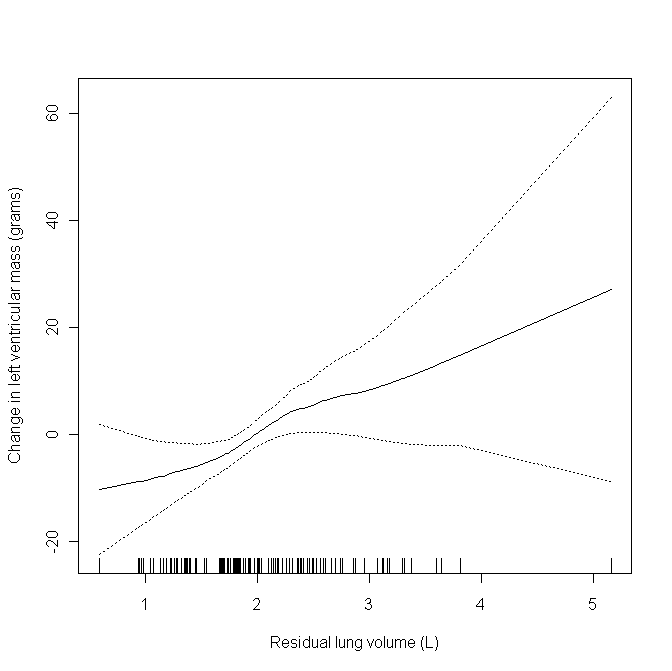 190
P=0.01
170
150
Predicted left ventricular mass (grams)
130
110
Residual lung volume (L)
* GAM model adjusted for age, gender, race or ethnic group, height, weight, body-size indexing term, education level, percent emphysema-950 HU, FEV1, smoking status, pack-years, systolic blood pressure, hypertension, fasting glucose level, diabetes, total cholesterol level and lipid lowering medication use. Test for non-linearity: p=0.23.
Sensitivity analyses
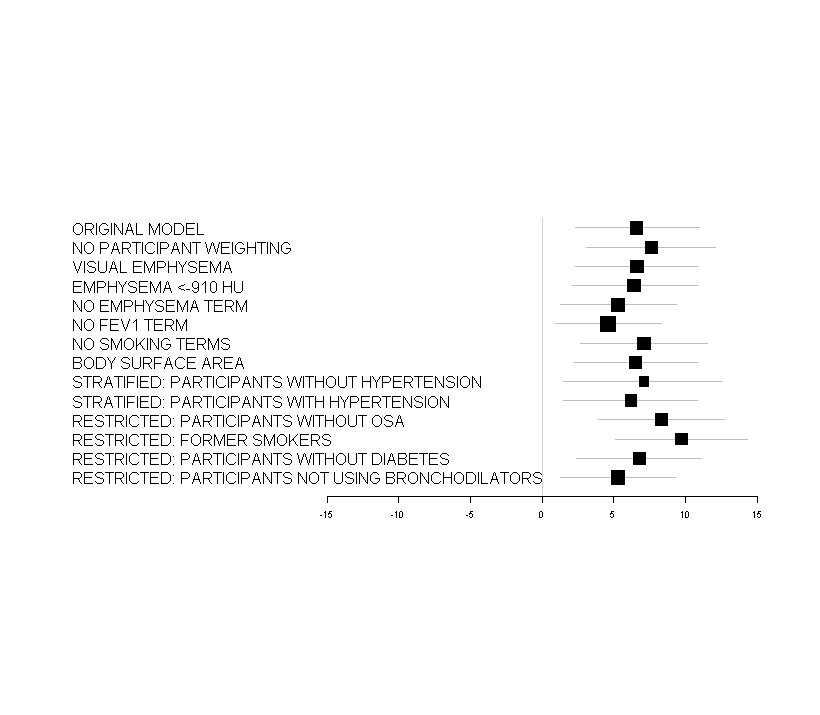 Predicted change in LV mass (grams)
per SD increase in residual volume
* Original model adjusted for age, gender, race or ethnic group, height, weight, body-size indexing term, education level, percent emphysema-950 HU, FEV1, smoking status, pack-years, systolic blood pressure, hypertension, fasting glucose level, diabetes, total cholesterol level and lipid lowering medication use.
Secondary analyses
* Model 1 adjusted for age, gender, race or ethnic group, height, weight, body-size indexing term, education level, percent emphysema-950 HU and FEV1.  Model 2 additionally adjusted for smoking status, pack-years, systolic blood pressure, hypertension, fasting plasma glucose level, diabetes, total cholesterol level and lipid lowering medication use.
Limitations
Cross-sectional design
Residual confounding
Underlying mechanism not assessed
HYPERINFLATION
↑LV MASS
Hypothesis
Hyperinflation, as measured by residual lung volume, is associated with greater inspiratory changes in intra-thoracic pressure
Methods
Consecutive patients undergoing cardiac catheterization and lung volume measurement at CUMC (2009-2011)
Inclusion: >45 yrs
Exclusion:
Prior CABG, heart/lung transplant, lobectomy
LV EF < 50%, valve disease, congenital heart disease
Acute MI, arrhythmia, PCI or mechanical ventilation
Methods
Pressure-time waveforms stored digitally (GE Hemodynamic recording system) 
LV pressure
Pulmonary artery occlusion (PAO) pressure
Aortic root pressure
Methods
Pressure-time waveform analysis:
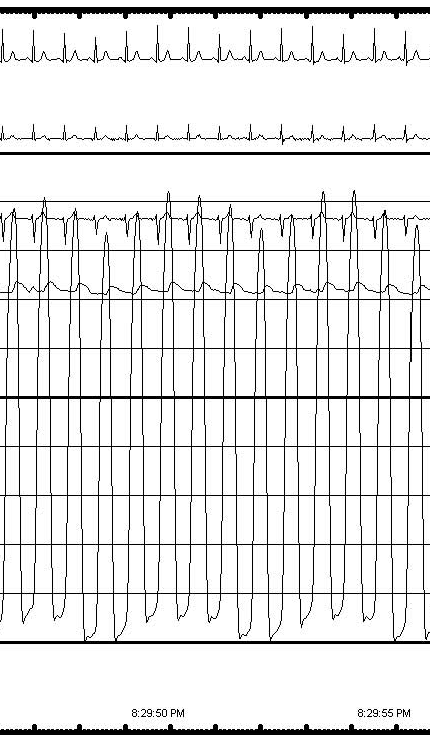 Inspiratory pressure change:
Pexpiration – Pinspiration

= 10 mmHg
200
Exp.
Exp.
Insp.
Insp.
LV pressure waveform (mmHg)
100
Coefficient of variation:
LV: 5.6%
PAO: 7.6%
Aortic root: 7.7%
0
Time (s)
[Speaker Notes: RR 17
HR 80]
Methods
Outcome variable
Primary: Inspiratory change in LV diastolic pressure
Secondary: Inspiratory change in PAO and aortic root pressures

Exposure variable
Residual lung volume
Methods
Analysis:
GEE for repeated measures
Robust standard errors
Co-variates:
Age, gender, height, weight, body-surface area
Results
†Unacceptable waveforms (n=3): arrhythmia (2) and less than 2 breaths on waveform (1).
Results
* Plus-minus values are means ± standard deviation.
Results
* Predicted mean changes in all models adjusted for age, gender, height, weight and body surface area and lung volume indicated.
Results
* Predicted mean changes in all models adjusted for age, gender, height, weight and body surface area and lung volume indicated.
Limitations
Cross-sectional design
Not population-based
Emphysema not assessed
Effect of exercise not assessed
Summary
In a population with predominantly mild-to-moderate COPD, higher residual volume was independently associated with greater LV mass
The magnitude of association was similar to that of systolic blood pressure

Residual volume is also associated with greater inspiratory change in intrathoracic pressure
Implications
Hyperinflation, as measured by residual volume, may represent:
a novel risk factor for cardiovascular disease
an unmeasured form of ‘hypertension’
a novel therapeutic target for cardiovascular disease
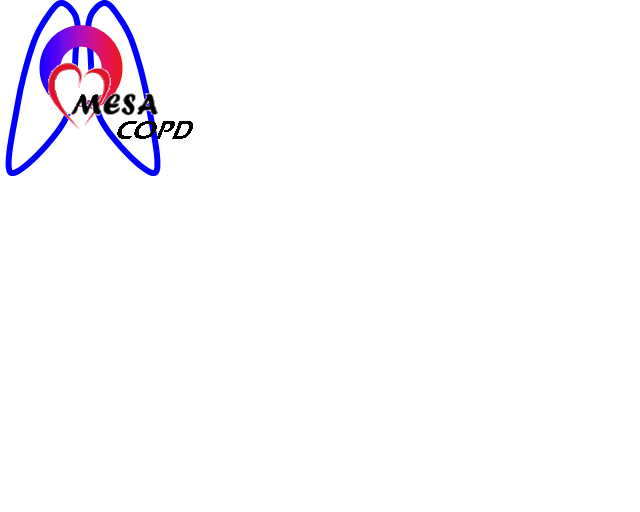 Acknowledgements
Columbia University:
R. Graham Barr (PI)
Robert C Basner
Daniel Rabinowitz
Steven Shea
Martin R Prince
LeRoy Rabbani
Daichi Shimbo

National Institutes of Health:
David A Bluemke

University of California Los Angeles:
Antoinette S Gomes

University of Iowa:
Eric Hoffman
University of Pennsylvania:
Steven Kawut

Northwestern University:
Ravi Kalhan

Johns Hopkins University:
João A Lima
Chia-Ying Liu
Erin D Michos

Funding:
NIH/NHLBI R01-HL093081
R01-HL077612
R01-HL075476
N01-HC95159-HC95169 
Fonds de la recherche en santé Québec
References
Murphy SL, et al. National Center for Health Statistics; 2012 April 2, 2012.
Levy D, et al. N Engl J Med 1990;322:1561-6.
Bluemke DA, et al. J Am Coll Cardiol 2008;52:2148-55.
Oparil S. J Am Coll Cardiol 1985;5:57B-65B.
Rutten FH, et al. Eur Heart J 2005;26:1887-94.
Curkendall SM,  et al. Ann Epidemiol 2006;16:63-70.
Leith DE, et al. Eur Respir J 1999;13:468-72.
Brumback LC et al. Int J Cardiovasc Imaging 2010;26:459-68.
Fessler and Permutt. The Thorax Part B 1995.
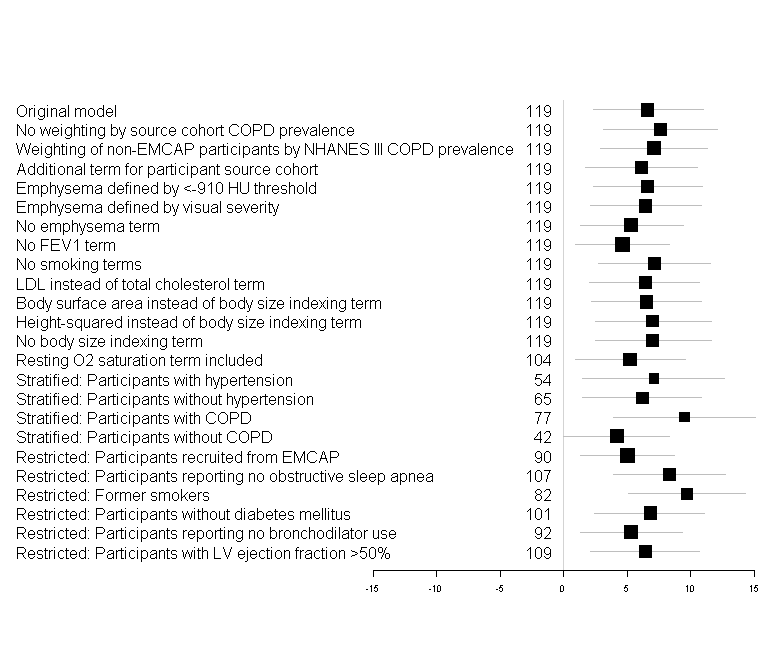 Additional Sensitivity Analyses
n
Predicted mean change in left ventricular mass (grams)
per standard deviation change in residual lung volume
Standard errors
Standard errors were computed by first summing empirical estimates of the covariance matrices of COPD-stratum specific contributions to the gradient of the weighted sum of squares, and pre- and post- multiplying by the matrices of mixed partial derivatives of the gradient weighted sum of squares evaluated at the weighted least squares solutions (analogous to generalized estimated equation estimator)
Methods
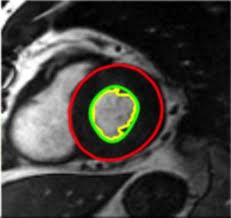 Outcome variable
Primary: LV mass quantified by cardiac MR
Secondary: LV mass to LV end-diastolic volume ratio

Exposure variable
Primary: Residual lung volume
Secondary:
Residual volume to total lung capacity ratio (RV/TLC)
Functional residual capacity (FRC)
Total lung capacity (TLC)
Other lung volumes
* Results presented use model 2 co-variates. Predicted mean changes adjusted for age, gender, race or ethnic group, height, weight, body-size indexing term, education level attained, percent emphysema-950 HU, FEV1 smoking status (current versus former), pack-years of smoking history, systolic blood pressure, hypertension, fasting plasma glucose level, diabetes, total cholesterol level and lipid lowering medication use. Predicted mean change, along with 95% CI for the linear term of the variable specified were estimated using regression models. Abbreviations: LV denotes left ventricle, CI confidence interval, HU Hounsfield units, and FEV1 forced expired volume in the first second.
[Speaker Notes: Mention FRC, TLC in secondary analyses.]
Other lung volumes
* Predicted mean changes in all models adjusted for age, gender, height, weight and body surface area and lung volume indicated.